Bible Study Methods
Part 016 - Observing God’s Word - WHAT DOES IT SAY?
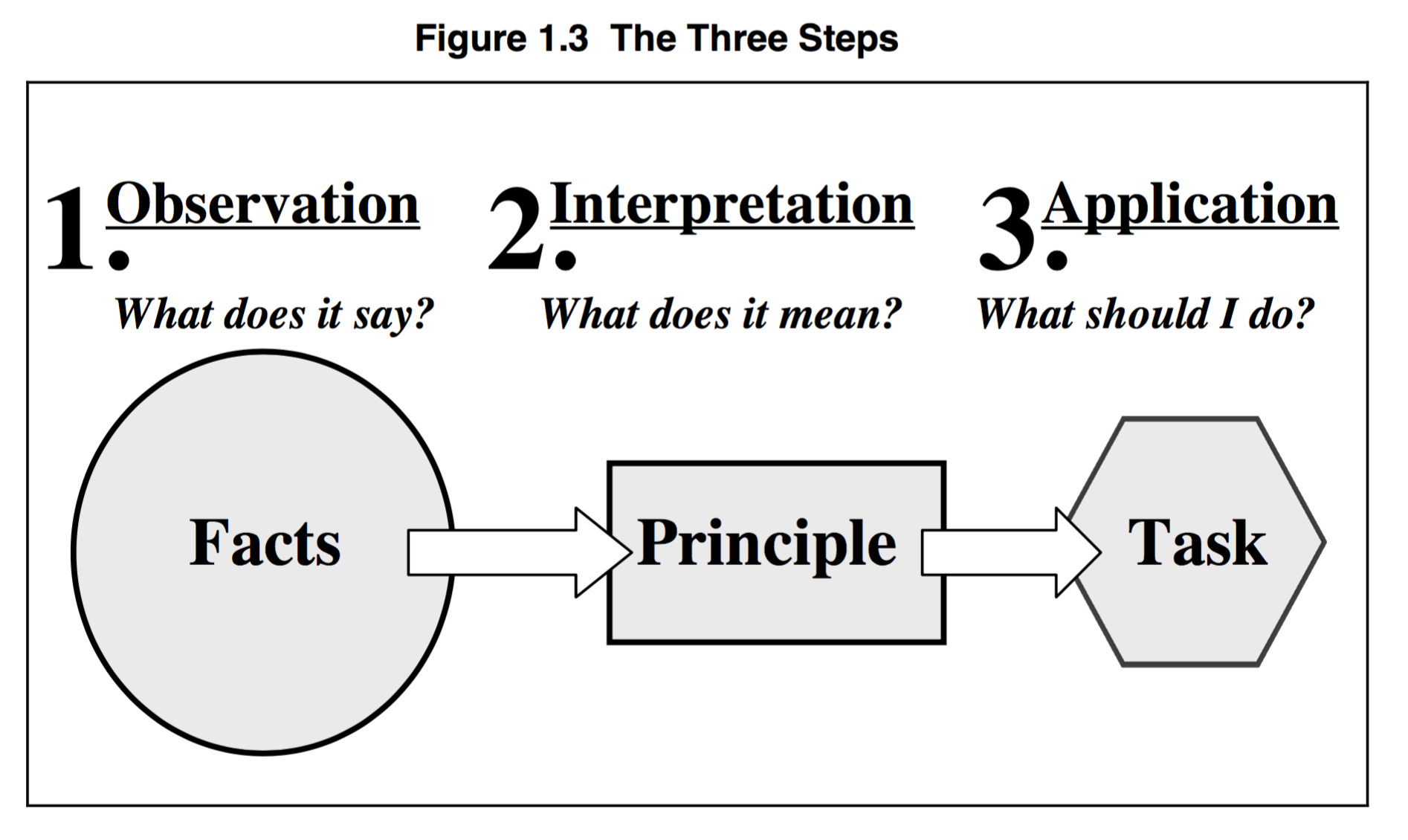 OBSERVATION—WHAT DOES THE TEXT SAY?
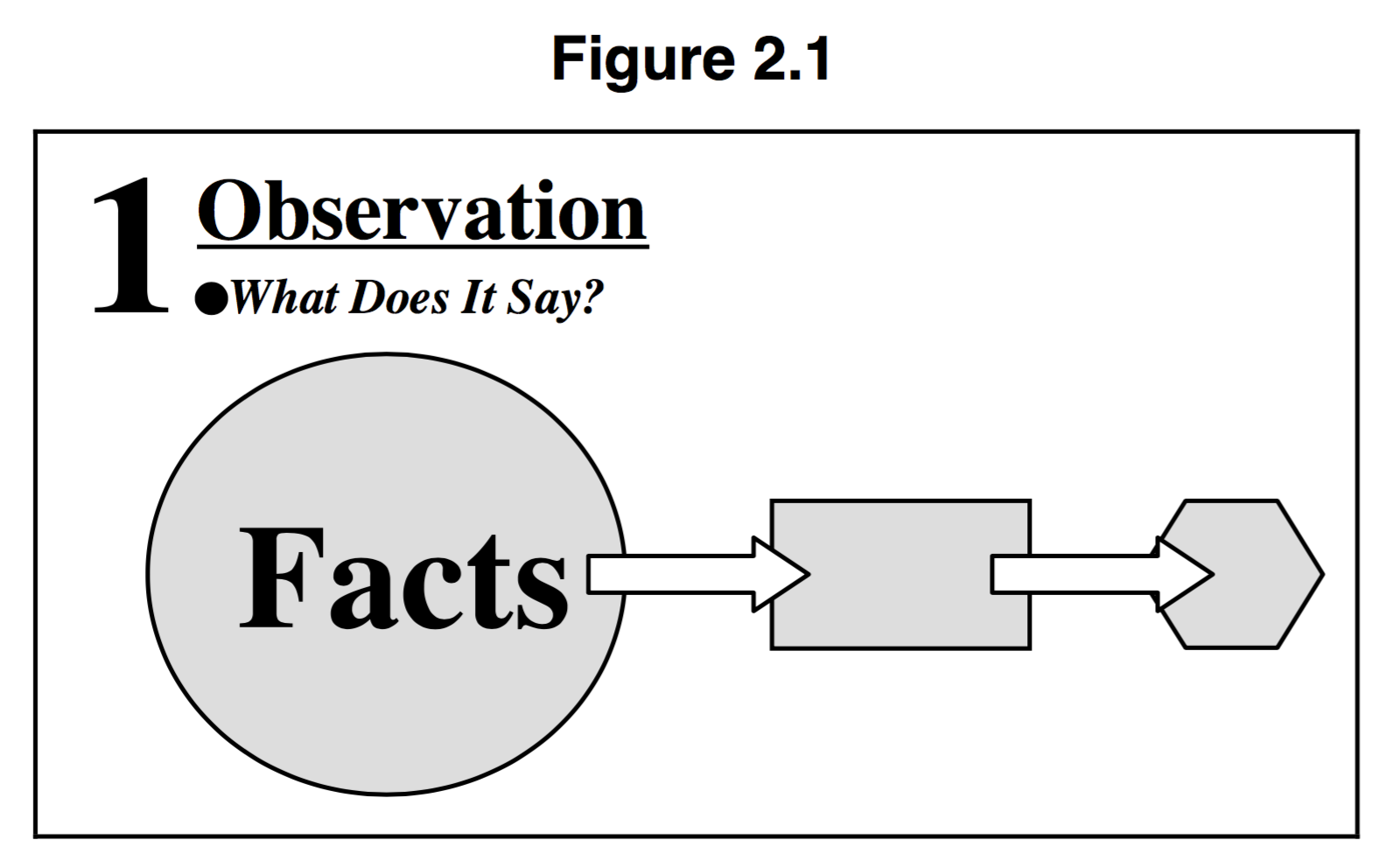 Prepare for Observation
Belief
Prepare for Observation
Belief 
Prayer
Prepare for Observation
Belief 
Prayer 
Readiness to Obey
Prepare for Observation
Belief 
Prayer 
Readiness to Obey 
Self-examination
Prepare for Observation
Belief 
Prayer 
Readiness to Obey 
Self-examination 
Willingness to Learn
Prepare for Observation 
Take Enough Time
Prepare for Observation 
Take Enough Time 
Look at the Context
What do the preceding and following verses talk about? 
What is the theme of the paragraph? 
What is the theme of the chapter? 
What is the purpose and theme of the book? 
Is the passage in the Old or New Testament and what does this mean?
Prepare for Observation 
Take Enough Time 
Look at the Context 
Examine the Structure
Key words
Comparisons or contrasts
Progression of an idea
Verbs
Conjunctions
Illustrations
Kind of literature
KINDS OF FIGURATIVE LANGUAGE IN THE BIBLE
Simile
KINDS OF FIGURATIVE LANGUAGE IN THE BIBLE
Simile 
Parable
KINDS OF FIGURATIVE LANGUAGE IN THE BIBLE
Simile 
Parable 
Metaphor
KINDS OF FIGURATIVE LANGUAGE IN THE BIBLE
Simile 
Parable 
Metaphor 
Allegory
KINDS OF FIGURATIVE LANGUAGE IN THE BIBLE
Simile 
Parable 
Metaphor 
Allegory 
Hyperbole
KINDS OF FIGURATIVE LANGUAGE IN THE BIBLE
Simile 
Parable 
Metaphor 
Allegory 
Hyperbole 
Sarcasm
How can we know?
Does the passage state that it is figurative? (“Listen to another parable…” “The Kingdom of Heaven is like” Mt 21:33). 
Does the passage become absurd or impossible if it is interpreted literally? (“I see a boiling pot, tilting away from the north... from the north disaster will be poured out on all who live in the land...” Jer 1:13-14). 
Does the passage describe God, who is Spirit, as if He had a physical body and other strictly human qualities? (“Then the Lord reached out His hand and touched my mouth..." Jer 1:9).
KINDS OF LITERATURE IN THE BIBLE
History
KINDS OF LITERATURE IN THE BIBLE
History 
Instruction
KINDS OF LITERATURE IN THE BIBLE
History 
Instruction 
Prophecy
KINDS OF LITERATURE IN THE BIBLE
History 
Instruction 
Prophecy 
Poetry
KINDS OF LITERATURE IN THE BIBLE
History 
Instruction 
Prophecy 
Poetry 
Apocalypse
Key observation questions
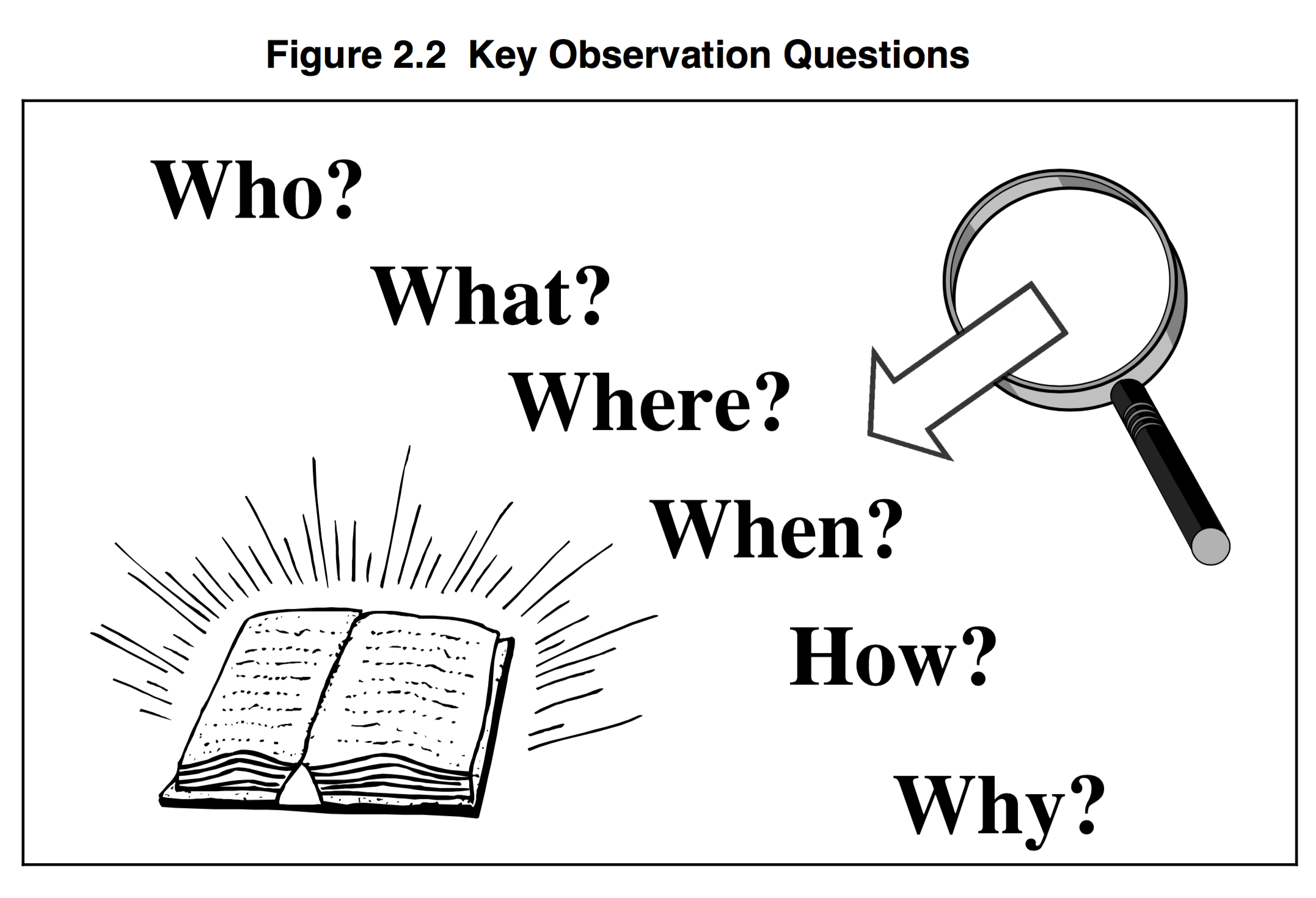